Рождественский ангелМастер – класс
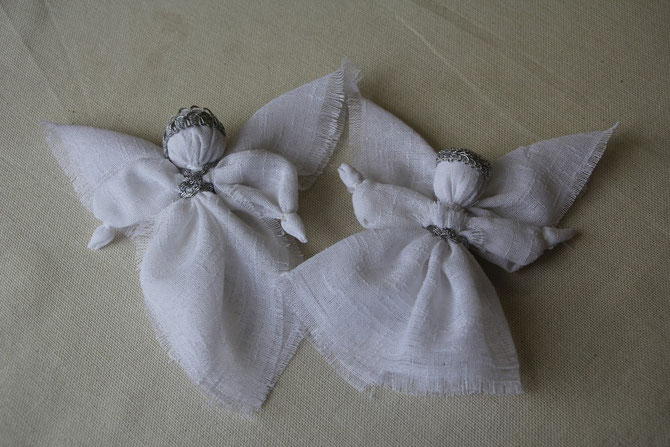 Выполнила Лагутина Ольга Ивановна
педагог дополнительного образования
МБУДО  «Юность» г.Белгород
[Speaker Notes: Выполнила педагог дополнительного образования ЦДОДД «Юность» Лагутина Ольга Ивановна.]
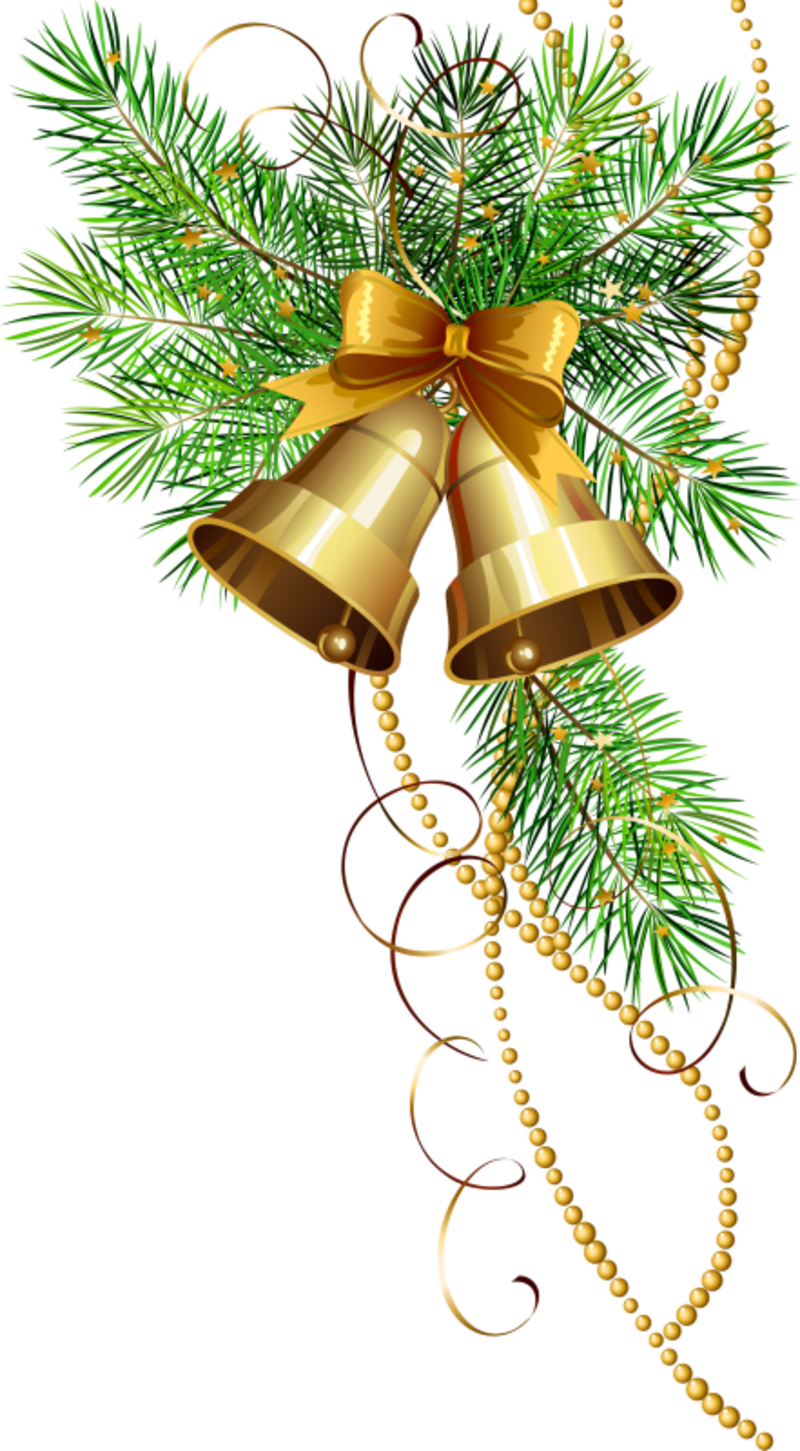 Скоро новогодние
                        и рождественские праздники. 
Дети и взрослые ждут 
маленьких чудес.
 Кто-то покупает ёлочные украшения в магазинах,
 а кто-то делает их самостоятельно. 
В старину игрушки мастерили своими руками, 
вкладывали в каждую такую вещицу
 частичку своей души. 
С любовью творили обережных куколок.
 Ведь эти милые загадочные создания
 оберегали дом и его хозяев от тёмных сил.
На Руси было большое многообразие кукол, 
их делили на игровые, обрядовые и обереги. 
Главная особенность кукол, заключается в том, 
что сделаны они без иголки (всё приматывается и привязывается) 
и безлика, т. е. без лица. 
Они считались недоступными для вселения в них злых, недобрых сил, а значит, и безвредными для своего владельца. 
Наши предки верили, что куклы-обереги имеют волшебные свойства: 
защищают человека от злых сил, 
дурного глаза,
притягивающие на себя болезни 
и несчастья.
На Руси безликая кукла для ребёнка
была и игрушкой, и оберегом.
Кукла, которую мы будем делать, 
называется «Светлый ангел Рождества».
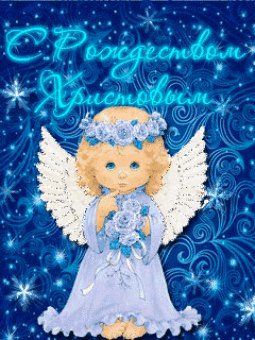 «Изготовление Рождественского ангела»
Цель: обучить технологии изготовления подарочного сувенира «Рождественский ангел» из ткани.
 Задачи:
Обучающие:
Познакомить учащихся с народными традициями, связанными с технологией изготовления рождественских ангелов.
Воспитательные :
Воспитание художественного и эстетического вкуса, творческого восприятия окружающего мира.
Создание условий для развития духовных качеств воспитанников.
Воспитание аккуратности, терпения
Развивающие :
Развитие воображения, фантазии, творческого мышления.
Развитие коммуникативных способностей воспитанников

        Форма занятия: групповая, индивидуальная
Материалы: 1) белый батист(органза); 2) белая хлопчатобумажная вата(синтепон); 3) белые хлопчатобумажные нитки; 4) золотистая ленточка шириной 0,5 см; 5) белая шёлковая нить; 6)ножницы.
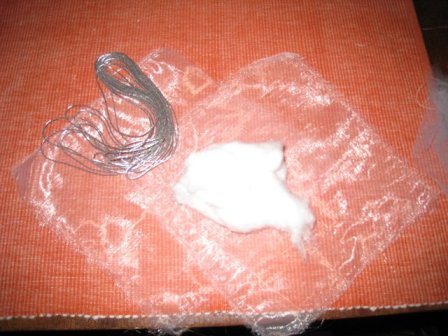 В середину квадрата кладем вату и завязываем шарик-головку
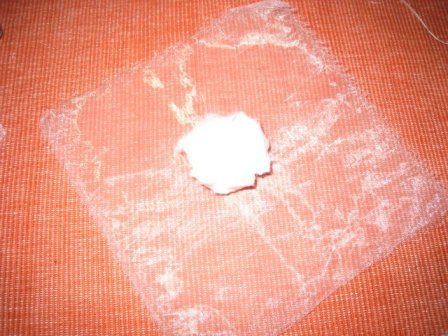 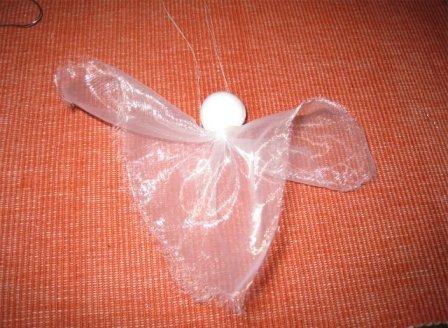 -
Той же нитью формируем первую пару крыльев,
 крест-накрест перехватив грудь и завязав нить сзади на талии.
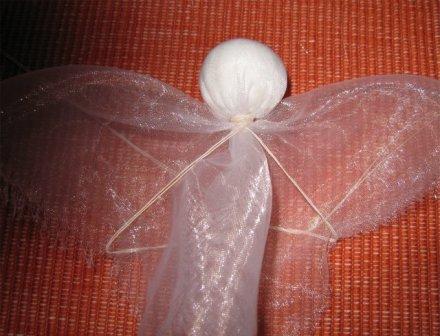 Второй квадрат ткани складываем по диагонали, 
собираем от угла к середине длинной стороны гармошкой, 
и привязываем к спине ангела. 
Получается вторая пара крыльев.
-
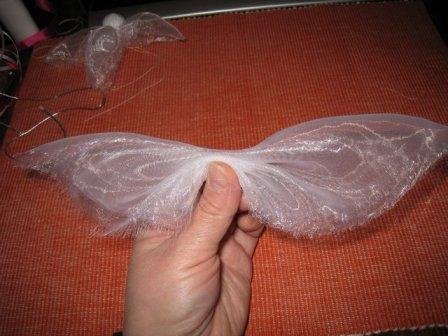 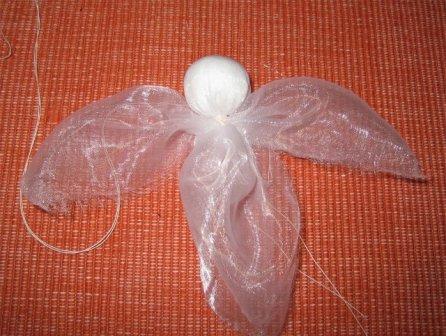 Тесьму обвязываем сначала вокруг головы в виде нимба, 
затем свободными концами обвязываем крест-накрест грудь, 
и завязываем их пояском спереди на талии.
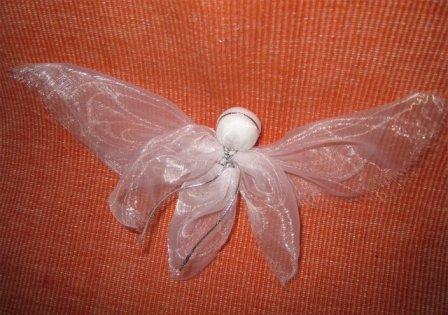 Все, можно любоваться волшебным созданием. 
Правда, обычно сразу же возникает желание сделать еще ангелов, 
и пока не появится целая крылатая стая, я никак не могу остановиться… 
Все кажется, что кому-то из друзей не хватит подарка, 
а разве можно оставить кого-то из близких без Ангела?
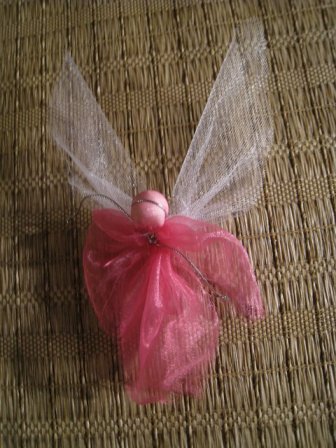 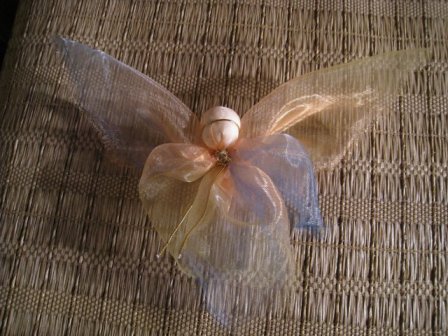 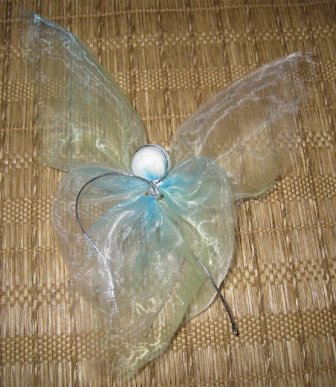 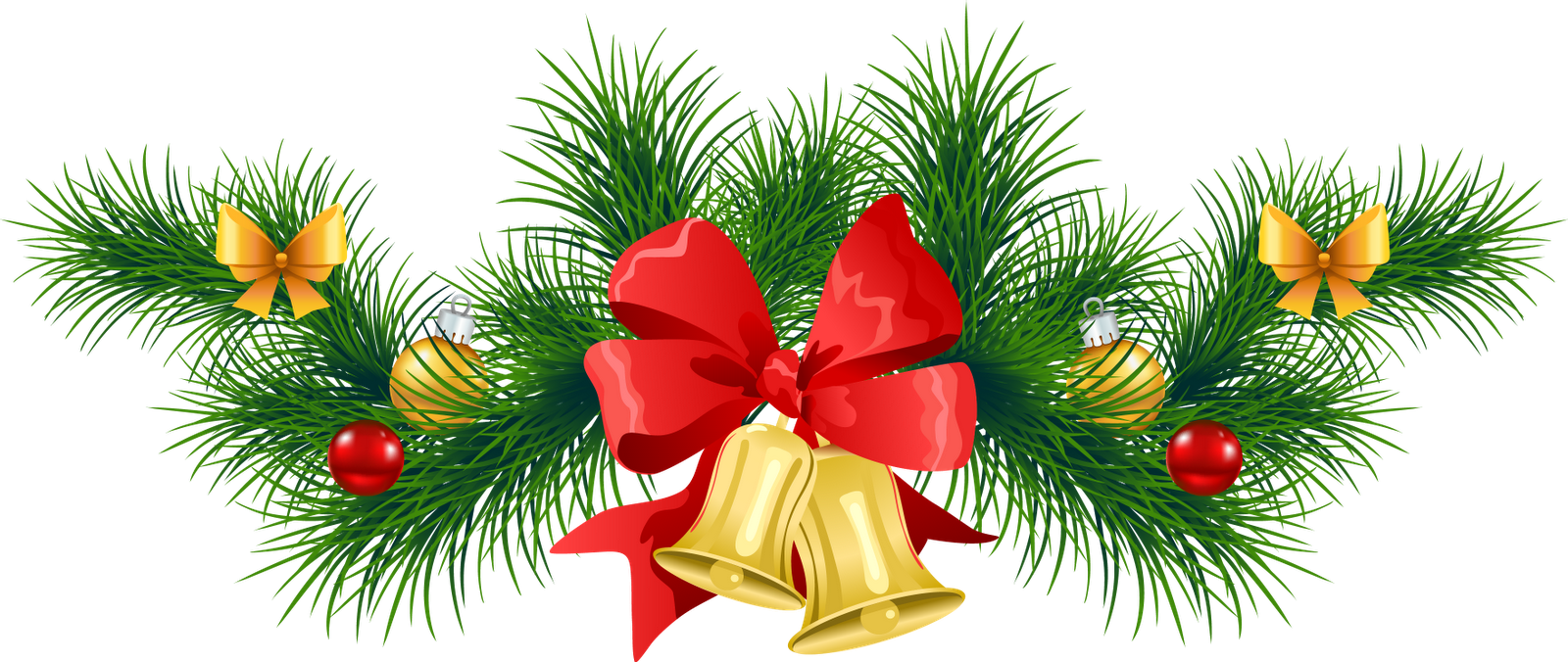 Счастливого Рождества!
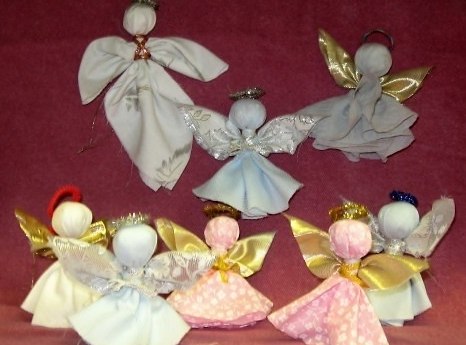